Protect computer from viruses
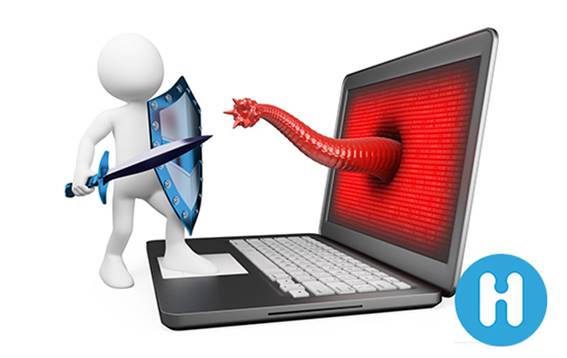 PRAVEEN I. KOSE
CLASS   A 
ACST
CPTP   5
CONTENT
What is virus?
How harmful it is for your computer?
Types of virus
Ways to remove it
How  Antivirus remove virus
Top 10 Antivirus software
Conclusion
What is virus?
A virus is a malicious  program, which replicate itself within files and folders or from one computer to another via any shared service, while windows is running.
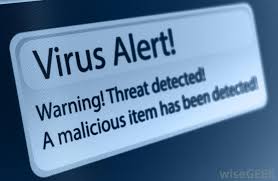 How does virus get into your p.c.
A virus can enter your system via number of means: 
Through Email attachments
Drive through downloads by installing and running infected programs
Via external devices such as CD/DVDs, USB drives, flash drive etc
Through LAN where one or more computer is infected
By clicking on malicious links
What can virus do?
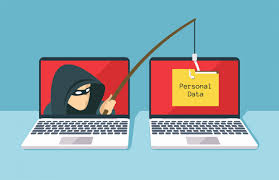 Can damage files

Can slow system

Can steal information

Can take control
Types of viruses
Boot Sector Viruses 
Master Boot Record ( MBR) Virus
Memory Resident Virus
Macro Virus 
Polymorphic Virus 
Direct Virus
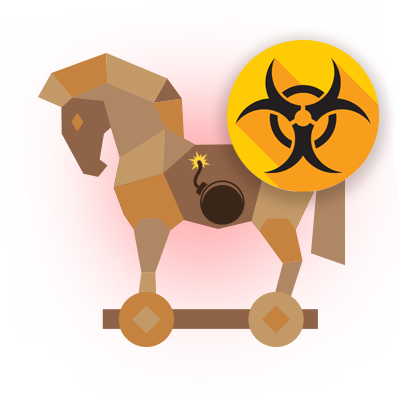 How to avoid getting it on your pc?
Some viruses are extremely difficult to detect and remove, hence it is better to take precaution than to wait for the cure. Here are some tips to follow: 
Browse internet safely
Download only from trusted websites 
Never click on anything suspicious
Beware of spam mails 
Update windows regularly 
Implement  Firewall
Install a good Antivirus Software
How to remove viruses from pc
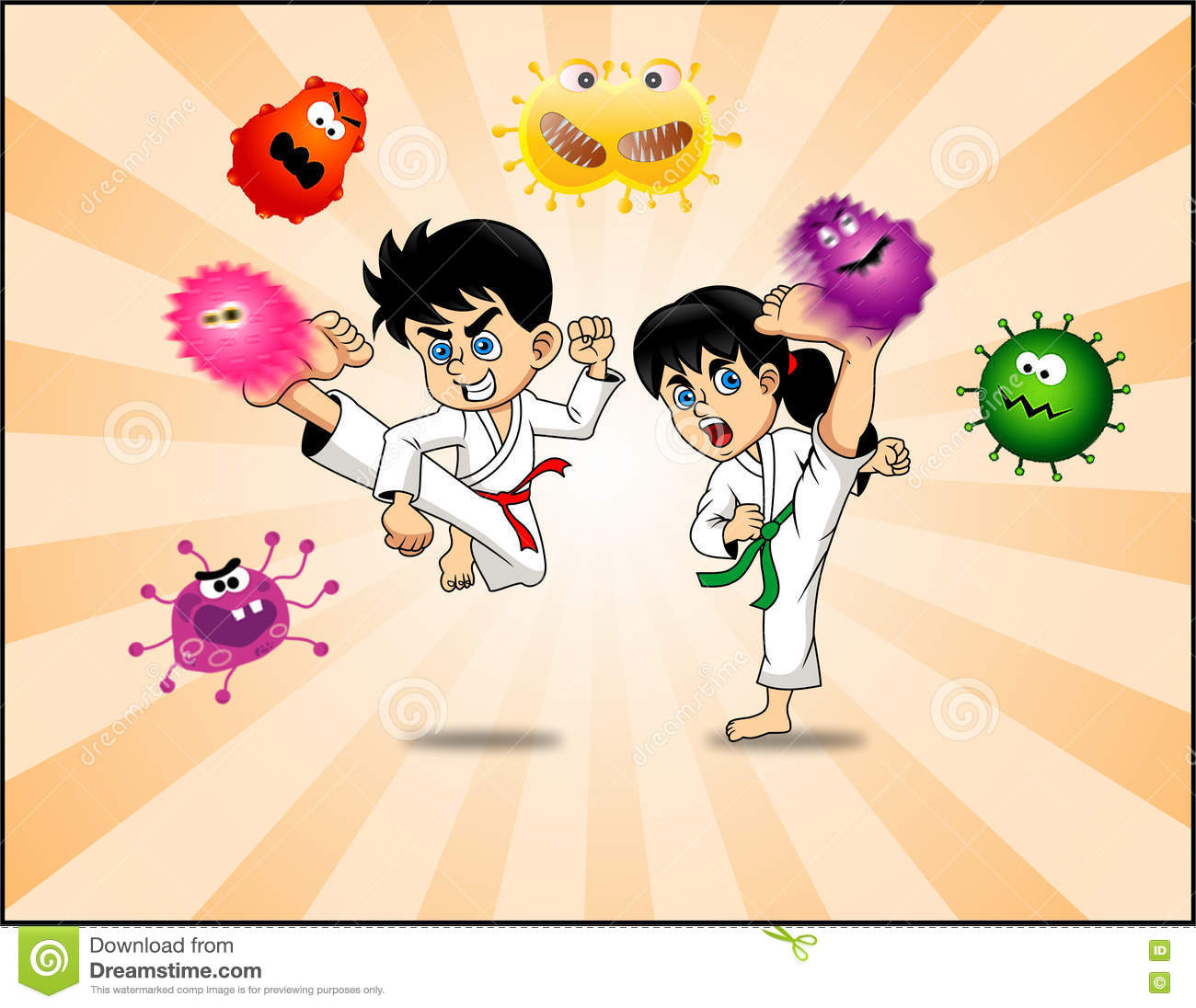 Removing a virus manually is a very sophisticated task and doing this may cause more damage to the PC. Therefore, it is advisable to install a good quality Antivirus software
            Antivirus software helps  in deleting those speed depleting, performance draining, harmful threats and protects your system’s  privacy.
Top     antivirus    software
Kaspersky Antivirus
McAfee  Antivirus
Norton Antivirus plus
Trend micro titanium Antivirus plus
Paretologic Antivirus plus
Panda antivirus pro
Directory virus
How does antivirus software work?
Some of the common techniques used by antivirus to detect the presence of virus on a system :
Use  SIGNATURE BASED DETECTION techniques to match infected- file signature with the existing database and take the proprietary action if a match is found
Offers  REAL TIME PROTECTION  by scanning each and  every program , files etc, you download or open
Performs HEURISTIC Scan to identify unknown threats
conclusion
Antivirus software will constantly monitor the network and safeguard your computer against vulnerable activity caused by the suspicious program.
The software examines each and every file thoroughly and removes any detected potential threat.
We can choose from the various Antivirus softwares which are available online.
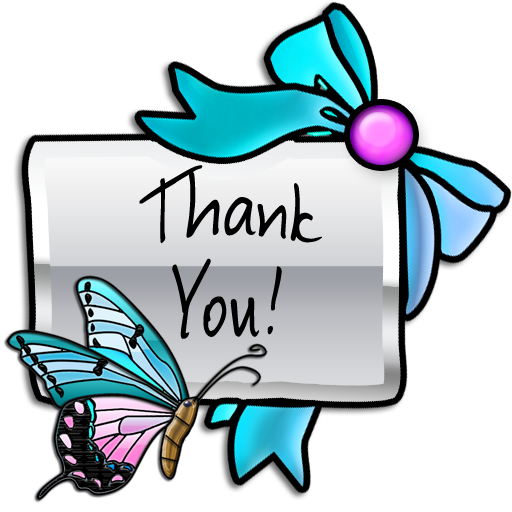 Praveen i. kose